Lord Sandwich (18. st.)
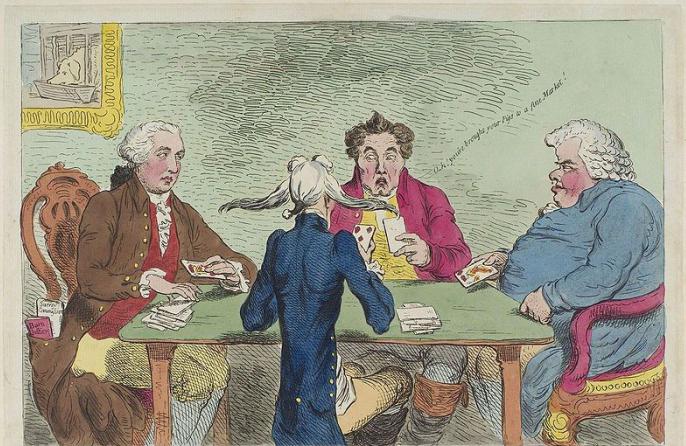